1
Предпосылки реализации проекта
2
3
Предпосылки реализации проекта
Инклюзивное образование представляет собой процесс развития общего образования, подразумевающий доступность образования для всех, приспособление к различным нуждам всех детей, обеспечивает доступ к образованию детей с особыми образовательными потребностями.
 	Необходимым условием организации успешного обучения и воспитания детей с ОВЗ в образовательном учреждении общего типа является создание адаптивной среды, позволяющей обеспечить их полноценную интеграцию и личностную самореализацию в процессе обучения.
Контингент обучающихся в образовательной организации за 3 года.
4
Необходимость работы сетевого взаимодействия, для повышения уровня работы  специалистов с детьми ОВЗ.
Большое количество детей с ОВЗ в одном образовательном учреждении (много пришедших детей с ОВЗ из других образовательных организаций)
Создание сетевого взаимодействия  в инклюзивном образовательном пространстве ВСГО.
Только объединив силы всего педагогического сообщества можно создать условия для обучения и воспитания детей с ОВЗ.
5
Целеполагание проекта
6
7
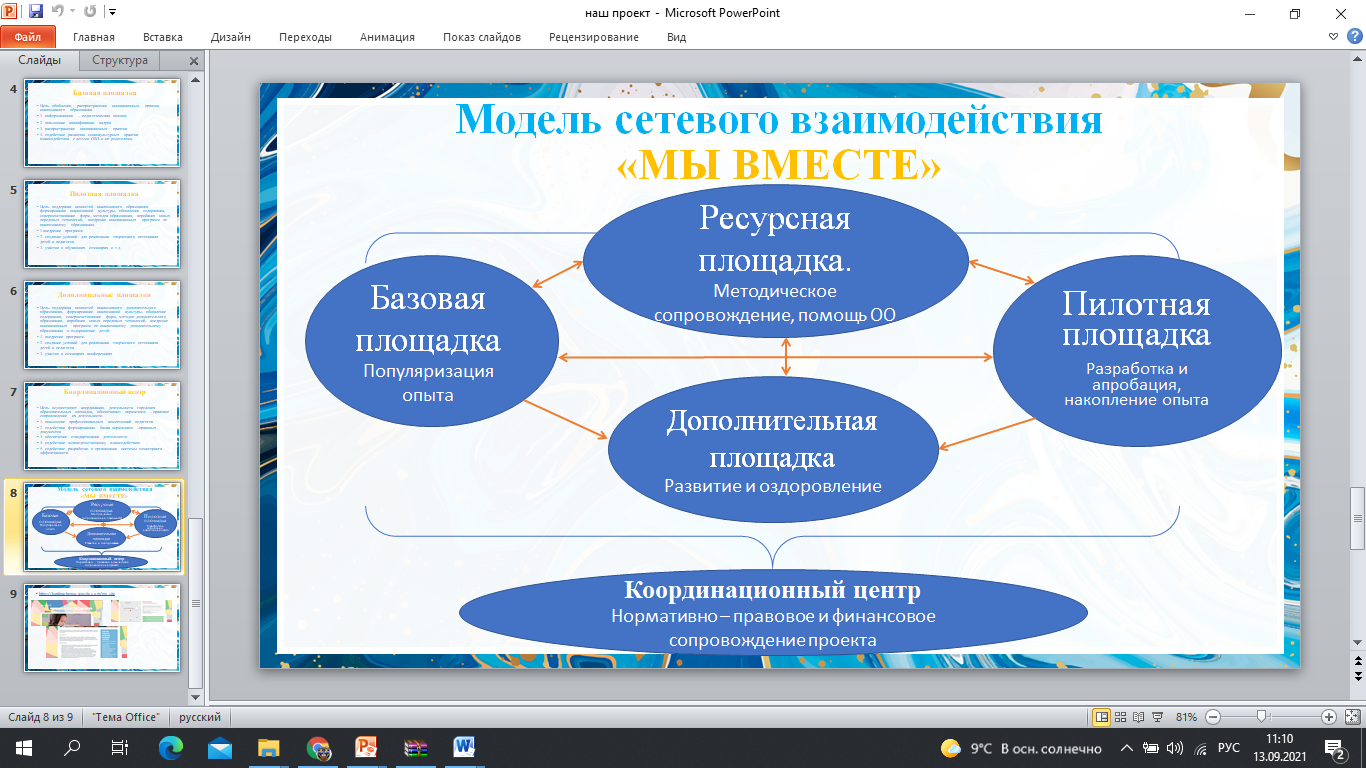 Все образовательное пространство города разделено на несколько площадок: ресурсная, базовая, пилотная и дополнительная.
Ресурсная площадка проектирует, реализует АООП для обучающихся с ОВЗ, сопровождает ОО, нуждающиеся в методической поддержке, взаимодействует с базовыми, пилотными и дополнительными площадками, реализующими практику инклюзивного образования.
Базовая площадка имеет опыт организации инклюзивного образования, обобщает и распространяет его на территории города.
Пилотная площадка внедряет программы, проекты направленные на создание условий для инклюзивного образования.
Дополнительные площадки  предоставляют дополнительные услуги обучающихся с ОВЗ и их оздоровление.
8
9
10
11
Российская академия народного хозяйства и государственной службы при  Президенте Российской Федерации.   Выпускной квалификационный проект
12
13
Реестр заинтересованных сторон
14
Реестр рисков
15
Бюджет проекта
16
Ссылка с материалами проекта
https://cloud.mail.ru/public/jBti/fwEJUbo27
Российская академия народного хозяйства и государственной службы при  Президенте Российской Федерации.   Выпускной квалификационный проект
17